技术说明书
恒流变合成基钻井液流型调节剂
发布日期： 2024-6-10
PF-FSVIS
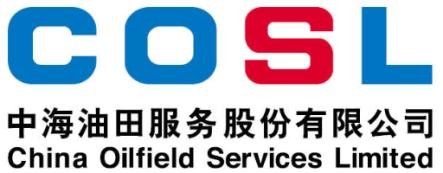 PF-FSVIS是一种聚合酰胺类的流型调节剂，用于恒流变合成基钻井液体系中，提高低剪切速率粘度，增强体系的携岩能力，在低温环境下粘度影响较小。

主要特性
显著提高井眼清洁能力
配伍性好
能够提高乳液稳定性
显著提高低剪切速率粘度

应用范围
适用于高温非水基钻井液体系
适用温度：≤160℃（320℉）
推荐加量：3-10kg/m3（1.0-3.5ppb）
包装储运
包装要求：塑料桶或按用户要求
包装规格：200L/桶或按用户要求
贮存条件：贮存在干燥通风处，远离热源、火源
www.cosl.com.cn
中海油田服务股份有限公司
本信息仅供参考，COSL对该部分的信息不做任何担保和保证。
所有涉及到的产品和质量保障应遵守销售条款。本文件中的内容不具法律效应，也不是有效的法律建议。
河北省廊坊市三河燕郊行宫西大街81号
zhangxd11@cosl.com.cn
+86-10-8452 2344
Page 1 of 1